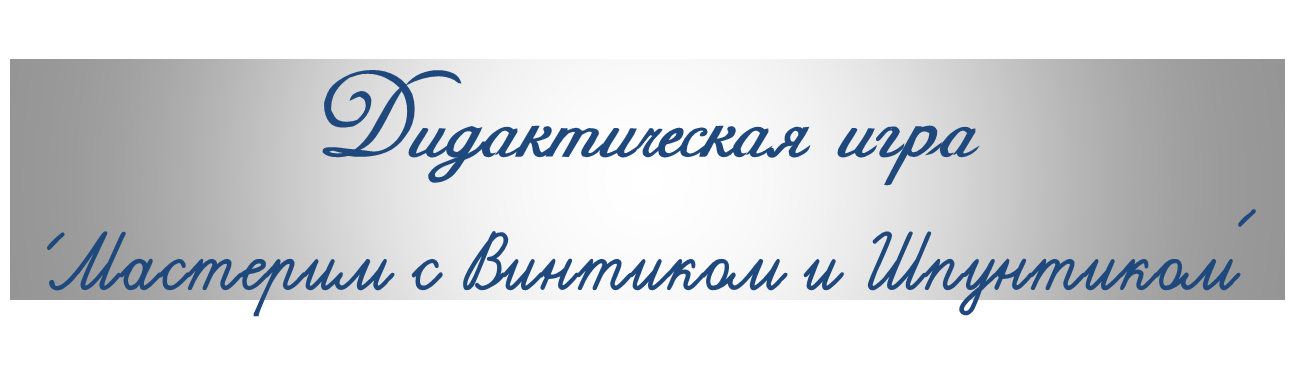 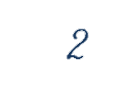 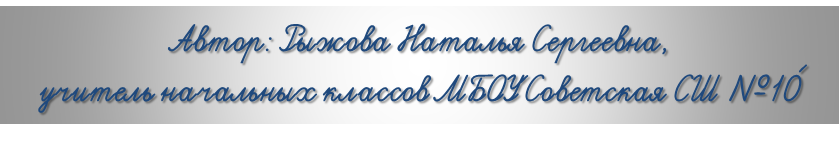 Дорогие ребята!
Вы прекрасно знаете, какие у Винтика и Шпунтика умелые руки. Так вот! Они смастерили удивительный сундучок. С его помощью можно проверить правописание слов. 
	Попробуйте выполнить задание самостоятельно, а уж проверить его с нашими героями вам не составит большого труда.
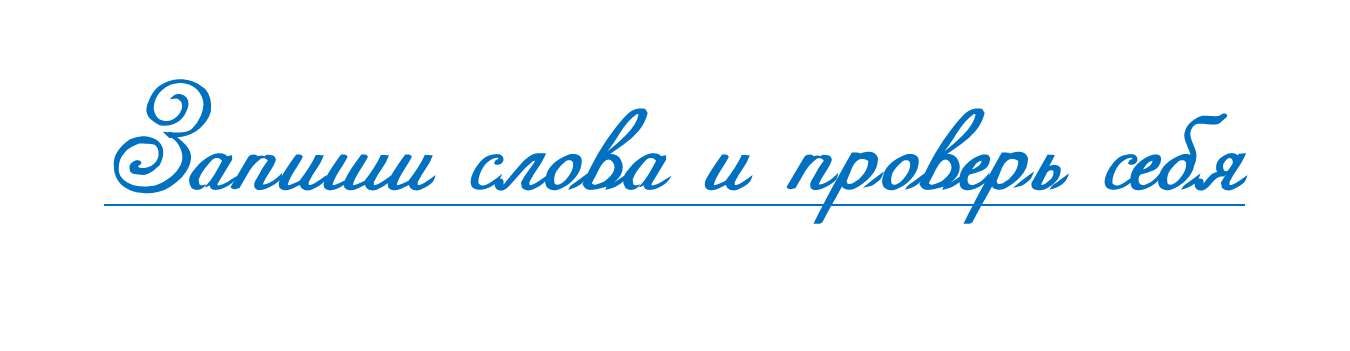 воробей
ворона
заяц
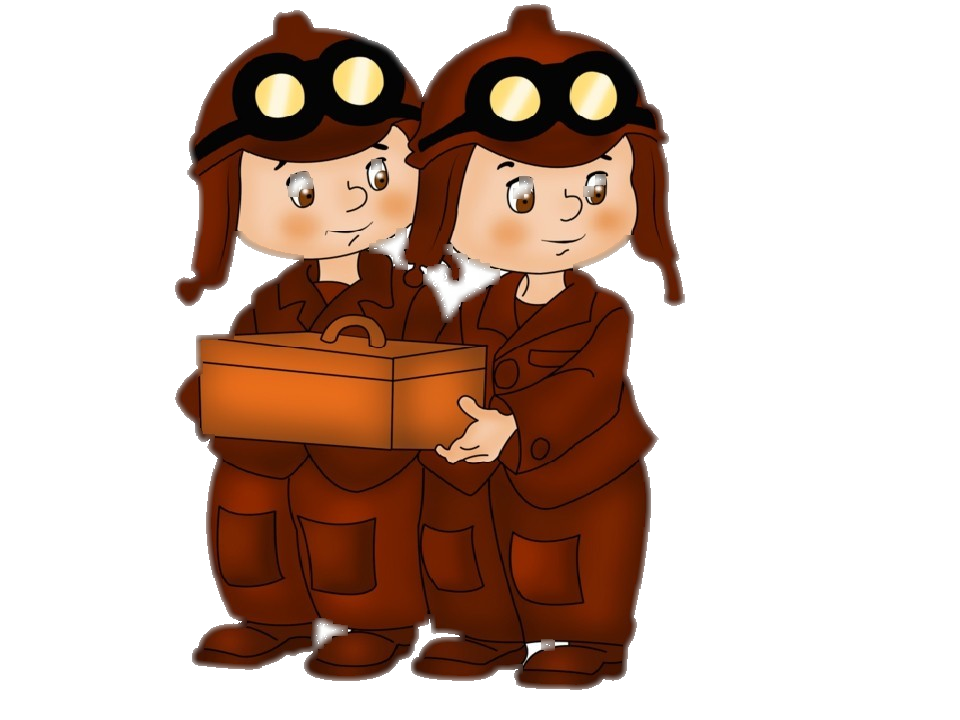 корова
лисица
медведь
собака
сорока
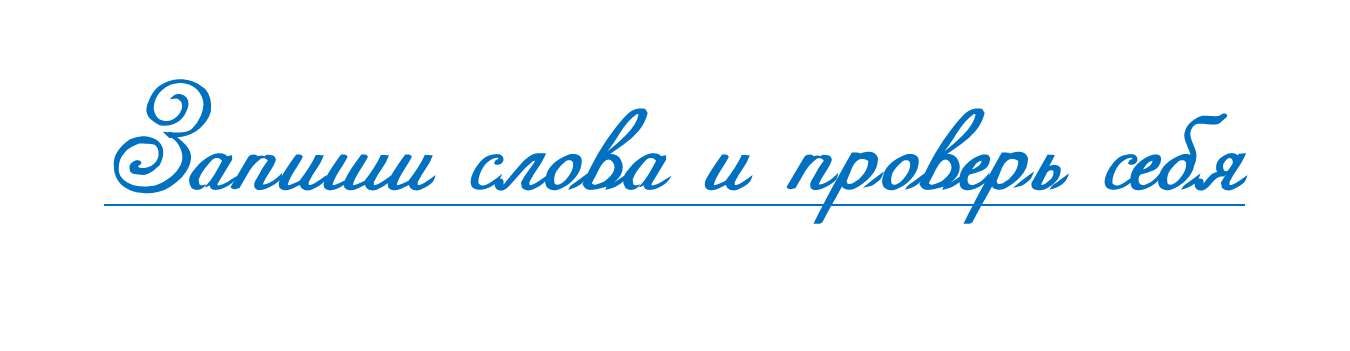 девочка
классный
учитель
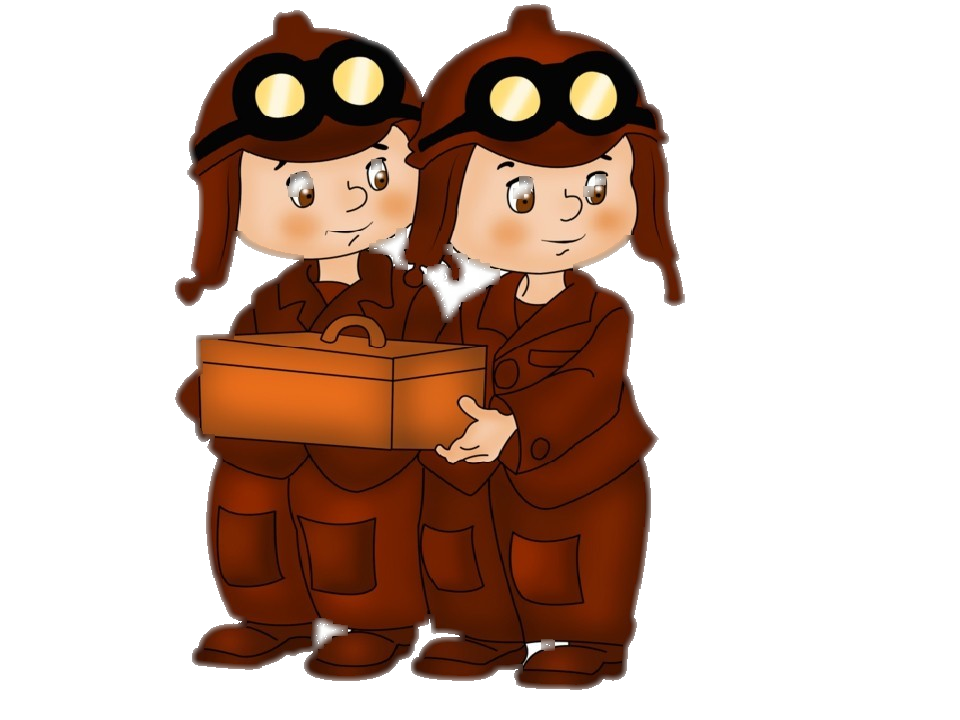 ученик
пенал
работа
ребята
русский
Источники
Текст задания http://naymenok.ru/slovarnye-slova-1-klass/#2 

Винтин и Шпунтик картинка https://pbs.twimg.com/media/EnLiDUBWMAMttpt.jpg 

Фон презентации https://fotovdom.ru/upload/iblock/827/8273df9d465f1dab19299a7d81597331.jpg 

Презентация создана на основе технологического приема «Волшебная труба» https://easyen.ru/load/metodika/technologicheski_priem/videourok_sozdanie_prezentacij_s_primeneniem_tekhnologicheskogo_prijoma_volshebnaja_truba/246-1-0-35647